Херсонський державний університетФакультет української й іноземної філології та журналістикиКафедра німецької та романської філології
Вибіркова компонента
Аналітичне читання та письмо
ОП «Філологія (Германські мови та
 літератури (переклад) включно»
СВО Бакалавр
Спеціальність 014.02 Середня освіта
(мова і література німецька)
Укладач: д.філол. н. Романова Н.В.
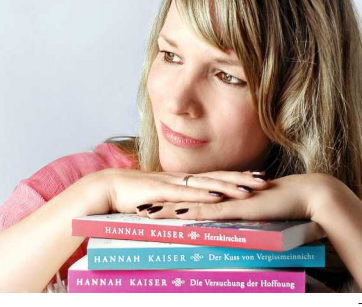 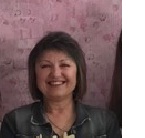 МЕТА КУРСУ
Формування у студентів умінь інтерпретувати німецькомовні художні твори за змістом і формою
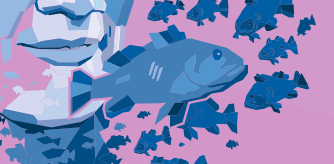 ЗАВДАННЯ КУРСУ
Теоретичні: познайомити з провідними концепціями художнього тексту та літературою Німеччини, Австрії, Швейцарії; розкрити жанрові особливості художнього тексту; витлумачити поняттєво-теоретичний апарат зі стилістики (метафора, метонімія, порівняння, епітет, гра слів, оксиморон, іронія, сарказм); висвітлити етапи інтерпретації художнього тексту; 
Практичні: розвивати вміння і навички читання автентичних художніх текстів носіїв мови; навчити інтерпретувати художній текст за моделлю, що поєднує форму і зміст; вдосконалювати знання, вміння і навички усного й писемного мовлення у річищі прочитаного матеріалу
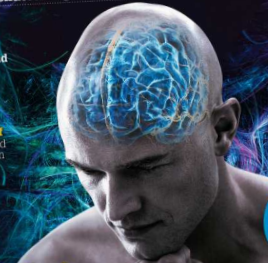 ПРОГРАМНІ РЕЗУЛЬТАТИ НАВЧАННЯ
ПРН2. Знання сучасних філологічних і дидактичних засад навчання іноземних мов і світової літератури та вміння використовувати різні теорії і досвід (вітчизняний, закордонний) у процесі вирішення професійних завдань.
ПРН8. Уміння аналізувати, діагностувати та корегувати власну педагогічну діяльність з метою підвищення ефективності освітнього процесу.
ПРН9. Знання мовних норм, соціокультурної ситуації розвитку української та німецької, англійської мов, особливості використання мовних одиниць у певному контексті, мовний дискурс художньої літератури й сучасності. 
ПРН15. Здатність учитися впродовж життя і вдосконалювати з високим рівнем автономності набуту під час навчання кваліфікацію.
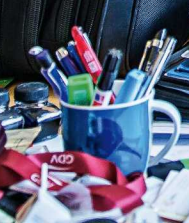 ПРОГРАМА КУРСУ
Теоретичні засади (провідні концепції художнього тексту, особливості жанрів художнього тексту,  поняття «метафора», «метонімія», «порівняння», «епітет», «гра слів», «оксиморон», «іронія», «сарказм»).
Творчість Т. Брюссіга та його роман «Am kürzeren Ende der Sonnenallee».
Творчість Р. Велш та її новела «Katzenmusik».
Творчість У. Відмера та його оповідання «Stille Post».
Творчість В. Ґааса та його роман «Verteidigung der Missionarsstellung».
Творчість Т. Главінича та його роман «Die Arbeit der Nacht».
Творчість В. Г. Зебальда та його роман «Austerlitz».
Творчість М. Зутера та його роман «Die Zeit, die Zeit».
Творчість М. Л. Кашніц та її новела «Ja, mein Engel».
Твлорчість Д. Кельмана та його роман «Vermessung der Welt».
Творчість П. Курцека та його роман «Der vorige Sommer und der Sommer davor».
Творчість  Г. Мюллер та її роман «Atemschaukel».
Творчість А. Пент та її короткі оповідання «Lexikon der Angst».
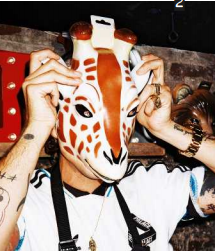 КОНТРОЛЬ ЗНАНЬ
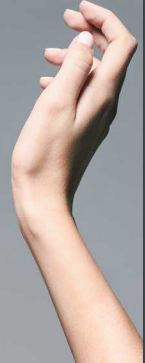 Поточний контроль:
усне опитування;
написання творів, рефератів, анотацій;
презентація реферату;
Виконання практичних і креативних вправ з лексики, стилістики.
Підсумковий контроль:
- диференційований залік / екзамен.